Where Do We Go From Here?
Life After Regulatory Revisions
Some Challenges We Are Facing as Advisors
Income threatens to drop considerably from sales of MFs
Upfront cash flows to get restricted severely

Direct transactions are looming as a threat: large free platforms emerging

Lower ability to service clients

Business conflict against client exit from funds
Fall In Income is #1 Concern
Can we substitute in some ways?

Do more business with smaller AMCs

Gather more AUM overall: widen the pipe

Gather AUM via client referrals

But most important, is to evaluate an opportunity that is staring the face
Surge In Incomes Is Coming!
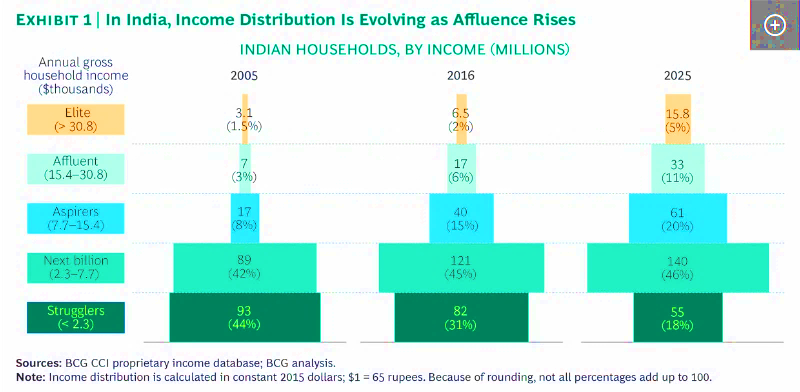 Affluence Will Be Widespread
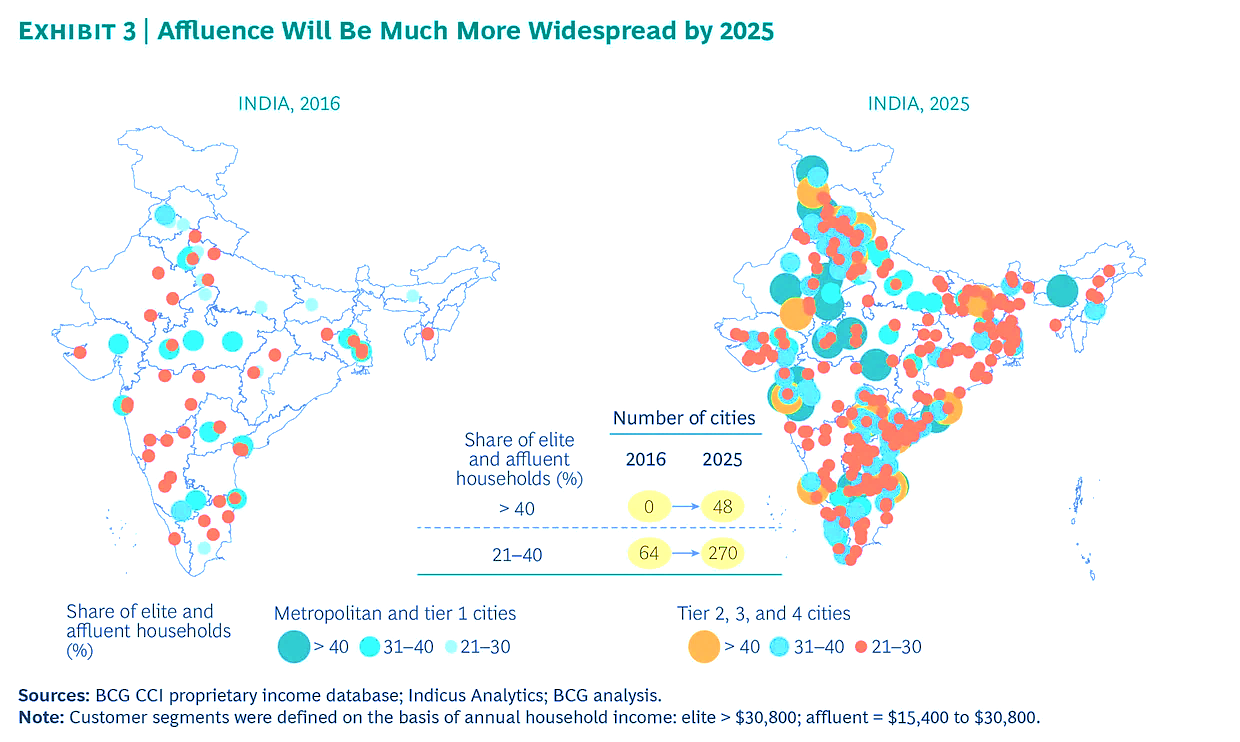 Between 20-40% of Households in 270 Cities Will Have Income Above Rs. 1 lakh a month
Above 40% of the Households in 48 cities Will Have Income Above Rs. 2 lakhs a month
With Surge In Affluence ….There’s A Surge In Irrationality!
Life goals multiply rapidly

Money usage becomes impulse led

Family demands multiply

Investment priorities change every minute

Money Fever Becomes A Real Problem!!
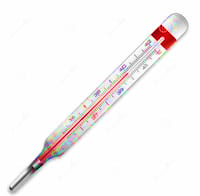 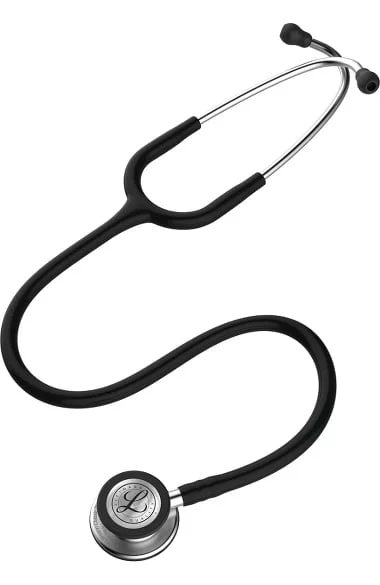 Can You Be The GP for Money Fevers?
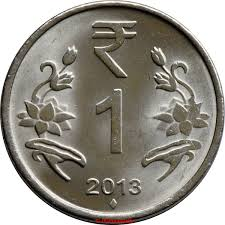 Diagnosis Reveals…
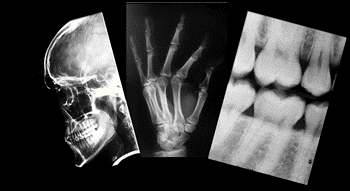 Investments go to real estate, gold on default mode
And many Ponzi schemes
Plus many durable purchases
Low mortgages, in fact prepayment rises

Paperwork in financial products looks frightening, so anything else that is quick looks good
Source: RBI Report on Household Finance
One Stop Prescription
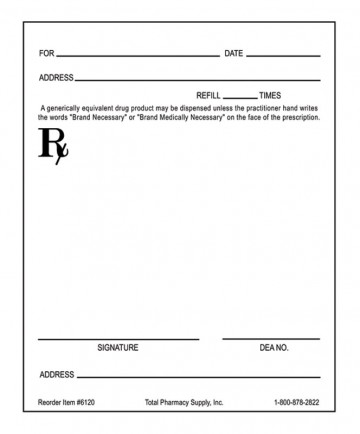 Investments: FD, Equity, MFs, Bonds, IPOs, 
Insurance: Life and Non-Life
Real Estate
Gold
Loans: Home, Education, Auto, Durables, Personal, SME
P2P Loans
Loan servicing and overall indebtedness
Estate planning
Why This Approach Has High Probability of Success?
Product manufacturers are sellers not advisors

Every seller claims to solve every problem (to a man with a hammer every problem looks like a nail!)

No clarity or comparability of risks, costs and fees of different investment opportunities
Alternative 2:You Be A SpecialistHow Do You Choose A Specialization?
Be A Customer Specialist…
There are Many Customer Types. And One Size Does Not Fit All!
Urban vs Non urban
Income earners vs non earners
Young vs Not young
Men vs women
Retired vs not retired
Independent vs with dependents
Pick your mix
You Need To Re-Imagine Your Business’ Relevance For Your Customer
Create research based advice framework

Create Deeper Access in Identifiable Segments

Invest in Your Business

Institutionalize Your Business
Regulatory Push Is Also To Institutionalize the Business….
What Are Your Alternatives / Opportunities?

Join a Well Established, Well Funded and Well Branded Network

Start A Network Together with Others

Invest in creating a Financial GP 

Consolidate to Start A Segment Play / Niche Play
One Thing Is Sure
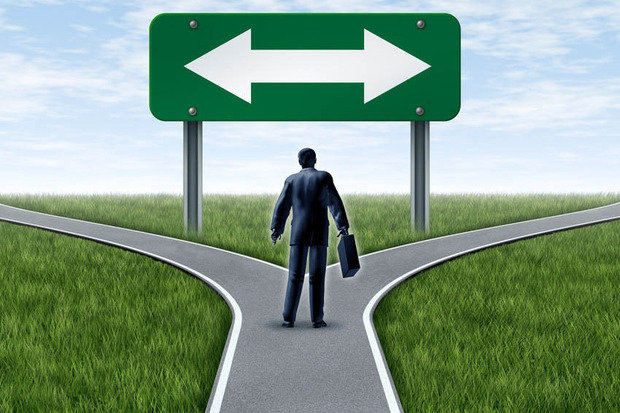 The journey from here on has to be planned on a different road. 
The road we all took so far to get here has ended!